Mathematics
Lesson 14 of 15
Unit 8: Decimals 
Multiplying and Dividing by 100


Independent Task
Mr Whitehead
‹#›
Use the chart to make up 5 sets of instructions.
Example: I start with the number 0.4. I multiply by one hundred and then add twenty. I divide by ten and minus 5. I divide by 100. What number have I ended up on?
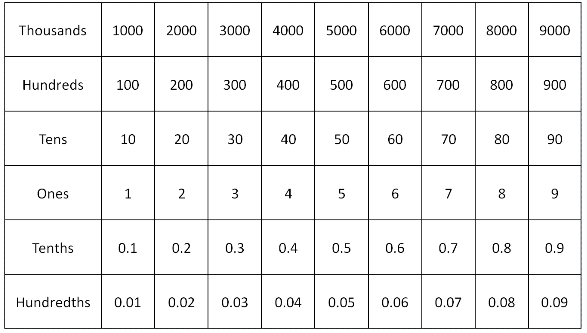 Rules
You can use addition, subtraction and multiplication/division by 100.
Through your instructions, move up/down and left/right only.
‹#›